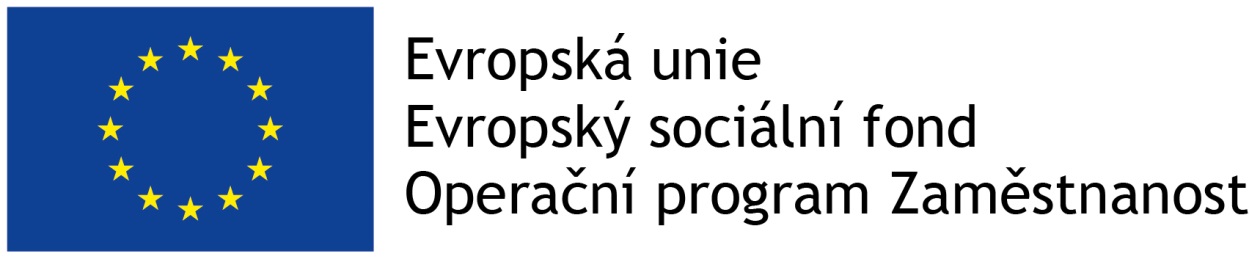 Společným postupem sociálních partnerů k přípravě odvětví na změny důchodového systému. Etapa II.
BP KULTURA


Ing. Dana Smetanová, SKIP ČR
Základní informace o projektu
Nositel projektu: Konfederace zaměstnavatelských a podnikatelských svazů ČR
Sociální partner: Českomoravská konfederace odborových svazů
Zapojené bipartitní platformy: 8, 7 odvětví
Odvětví: kultura, doprava, školství, stavebnictví, polygrafický průmysl,
 zemědělství, textilní-oděvní-kožedělní průmysl
Knihovny: Kultura  
Svaz knihovníků a informačních pracovníků ČR 
Odborový svaz pracovníků knihoven
Závěrečná konference, hotel Olšanka, Praha 3, 24. 1. 2019
Etapa I
Doba konání: 2013 – 2015
Přípravné a analytické činnosti, na které navázalo šetření v knihovnách v etapě II
30 seminářů, 3 konference
20 řízených rozhovorů s manažery knihoven
Prognóza vývoje oboru knihovnictví (Národní vzdělávací fond)
Pilotní projekt k přípravě na etapu II
Závěrečná konference, hotel Olšanka, Praha 3, 24. 1. 2019
Etapa II
Doba konání projektu: 1. únor 2016 – 31. leden 2019
Cíle projektu:
Důchodová reforma – odchod do důchodu ve vyšším věku, prodloužení aktivního pracovního života
1/ zmírnit negativní dopady důchodové reformy
2) připravit budoucí generace na aktivní pracovní život ve vyšším věku
3) připravit zaměstnavatele na změny, které důchodová reforma přináší  
4) udržitelnost zaměstnanců na pracovních pozicích
Závěrečná konference, hotel Olšanka, Praha 3, 24. 1. 2019
Dílčí cíle
Zjistit oblasti, které by mohly být problematické z hlediska udržení pracovníků na pozicích ve vyšším věku 
zajištění kvalitní a relevantní datové základny jako výchozího inf. zdroje
Nalezení, navržení vhodných opatření pro vybrané pozice
Přenesení informací cílové skupině (knihovníci)
Realizace odvětvového sociálního dialogu, který povede k přípravě odvětví na změny důchodového systému (spolupráce sociálních partnerů)
Závěrečná konference, hotel Olšanka, Praha 3, 24. 1. 2019
Průběh projektu
3 fáze
Šetření v knihovnách  (2016/2017)
Jednání u kulatých stolů (2017/2018)
Informačně diskuzní semináře pro odbornou veřejnost a oborová konference (2018, 2019)
Závěrečná konference projektu 24. 1. 2019
Závěrečná konference, hotel Olšanka, Praha 3, 24. 1. 2019
Zajištění kvalitních a relevantních dat
Šetření 3 knihovnických pozic
Knihovník v knihovně pro děti
Referenční knihovník
Katalogizátor

Zapojené knihovny: 
městské knihovny 
krajské vědecké knihovny
Závěrečná konference, hotel Olšanka, Praha 3, 24. 1. 2019
Metody v projektu
3 pilotně ověřené metody (z etapy I)
CUTe (měření dovedností, schopností, motivace respondentů)

Barvově slovní Asociační Technika (BSAT) (měření pracovních návyků)
LEA (řízený rozhovor s managementem)

Nově vytvořená metoda
Měření prostředí, ve kterém se pozice zpravidla nachází)
Závěrečná konference, hotel Olšanka, Praha 3, 24. 1. 2019
Informace k vyhodnocení měření
Vyhodnocení dat odborníky na použité metody
Výstupy z měření 
využity pro formulování závěrů za každou šetřenou pracovní pozici
vstupní témata pro kulaté stoly

7 kulatých stolů za každou pozici
21 kulatých stolů celkem
Závěrečná konference, hotel Olšanka, Praha 3, 24. 1. 2019
Kulaté stoly
Účastníci 
knihovníci, manažeři z knihoven, zástupci odborů, odborníci z jiných oborů (ergonom, psycholog…)
Program jednání
přednášky odborníků na dané téma  
následná diskuze – výstupy z šetření a zkušenosti z praxe
Cíl
pojmenování problematických oblastí
návrhy opatření a doporučení na změny v oblastech, kde byly měřením nalezeny překážky
Závěrečná konference, hotel Olšanka, Praha 3, 24. 1. 2019
Informačně diskuzní semináře
Celkem 12 seminářů
Program 
informace o projektu a jeho realizaci v knihovnách
závěry z šetření, z jednání u kulatých stolů
přednáška odborníka na vybrané téma dle zájmu cílové skupiny
Závěrečná konference, hotel Olšanka, Praha 3, 24. 1. 2019
Témata, oblasti k řešení z hlediska udržitelnosti zaměstnanců na jejich pozicích
Ergonomie
Syndrom vyhoření
Komunikace, pozitivní manipulace
Ohodnocení, benefity
Získávání a udržitelnost mladé generace
Mezigenerační soužití, mentoring
Vzdělávání
Trénink kognitivních funkcí
Budoucnost profese (z pohledu jednotlivých pozic)
Závěrečná konference, hotel Olšanka, Praha 3, 24. 1. 2019
Realizace opatření
Zaměstnavatelé ve spolupráci s odbory
Ergonomie pracoviště
Nabídka benefitů (úprava pracovní doby, sick days…)
Vzdělávání (odborné, měkké kompetence, právní povědomí…)
Age management (mezigenerační soužití, mentoring…)
Zaměstnanci
Ergonomie - dodržování doporučených přestávek, cvičení
Zájem o vzdělávání
Legislativní změny (platové tarify, škála možných benefitů…)
Závěrečná konference, hotel Olšanka, Praha 3, 24. 1. 2019
Opatření, doporučení
Prezentace ze seminářů a výstupy z kulatých stolů – web SKIPu
Ergonomie 
Prevence syndromu vyhoření
Zaměstnanecké benefity, seznam benefitů poskytovaných v knihovnách 
Komunikace s problematickým klientem

Brožura k projektu za BP Kultura - knihovny
 www.skipcr.cz/akce-a-projekty/projekty-nabidky-sluzby
Závěrečná konference, hotel Olšanka, Praha 3, 24. 1. 2019
Společným postupem sociálních partnerů k řešení klíčových témat v odvětvích
Období: 1. 2. 2019 – 31. 1. 2022
Sociální partneři
Svaz knihovníků a informačních pracovníků ČR
Odborový svaz pracovníků kultury a ochrany přírody
Klíčové téma: 
syndrom vyhoření
Závěrečná konference, hotel Olšanka, Praha 3, 24. 1. 2019
Děkuji za pozornost
Kontakty za projekt v knihovnách:
Národní knihovna ČR
Knihovnický institut
Ing. Dana Smetanová, dana.smetanova@nkp.cz, 221 663 191
Mgr. Vladana Pillerová, vladana.pillerova@nkp.cz, 221 663 330
Závěrečná konference, hotel Olšanka, Praha 3, 24. 1. 2019